Hallgatói élet a Semmelweis Egyetemen
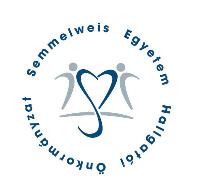 Szécsényi-Nagy Balázs
2010. november 24.
Egyetemi Hallgatói Önkormányzat
A hallgatói élet motorjai:a hallgatói szervezetek
Hallgatói Önkormányzat
Instruktor Öntevékeny Csoport
Magyar Orvostanhallgatók Egyesülete
Magyar Gyógyszerészhallgatók Egyesülete
Magyar Fogorvostanhallgatók Egyesülete
TF Hallgatókért Egyesület
Bibliakör
Színjátszókör
Túrakör
Medikus Zenekar
DSVS (német nyelvű képzésben hallgatók szervezete)
ISAS (angol nyelvű képzésben hallgatók szervezete)
A hallgatói élet motorjai:az egyetemi szervezetek
Egyetemi Sportközpont
Semmelweis Egyetem Baráti Köre
Külföldi Hallgatók Titkársága
Erasmus Iroda
Tudományos Diákköri Program
Kerpel-Fronius Tehetséggondozó Program
Egyetemi Karrierközpont
Hallgatói rendezvények a Semmelweis Egyetemen
Egyetemi Gólyatábor
Egyetemi Gólyabál
Gólyahajó
Instruktorképzés & Várgesztes
Tudományos Diákköri Konferncia
Semmelweis Egyetemi Kulturális Napok
Egyetemi Sportnap
ÁOK, FOK, GYTK, ETK, TF Kari Napok
Nyílt Nap (legutóbb ÁOK-EKK-FOK közös)
Gyógyszerész kutatóest
HUPSA Teadélután
Fiatal Kutatóorvosok rendezvényei
Cseregyakorlatosok fogadása, kalauzolása
EDUCATIO Kiállítás
Kirándulások (túrázás, síelés, városlátogatások, stb.)
A hallgatók médiája, kapcsolattartás egymással
Szinapszis – a Semmelweis Egyetem Hallgatóinak lapja
Honlapok (EHÖK, IÖCS, kari hallgatói önkormányzatok)
Hirdetőfelületek
NEPTUN tanulmányi rendszer
e-mail, MSN, fórumok, telefon
közösségi oldalak (Facebook, iwiw, stb.)
Közösségi, hallgatói rendezvények
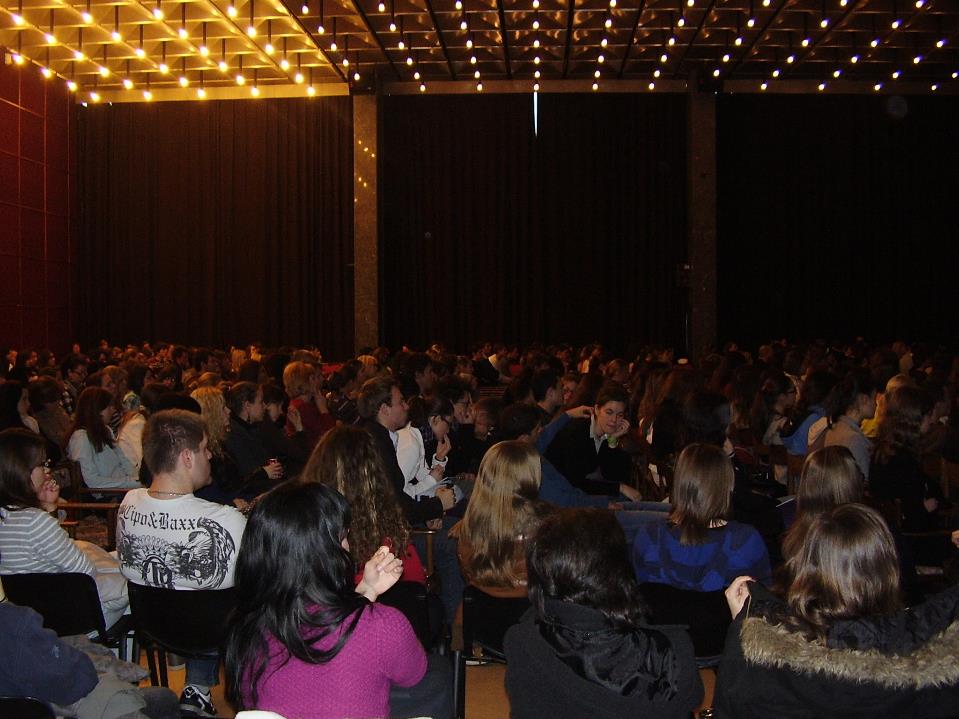 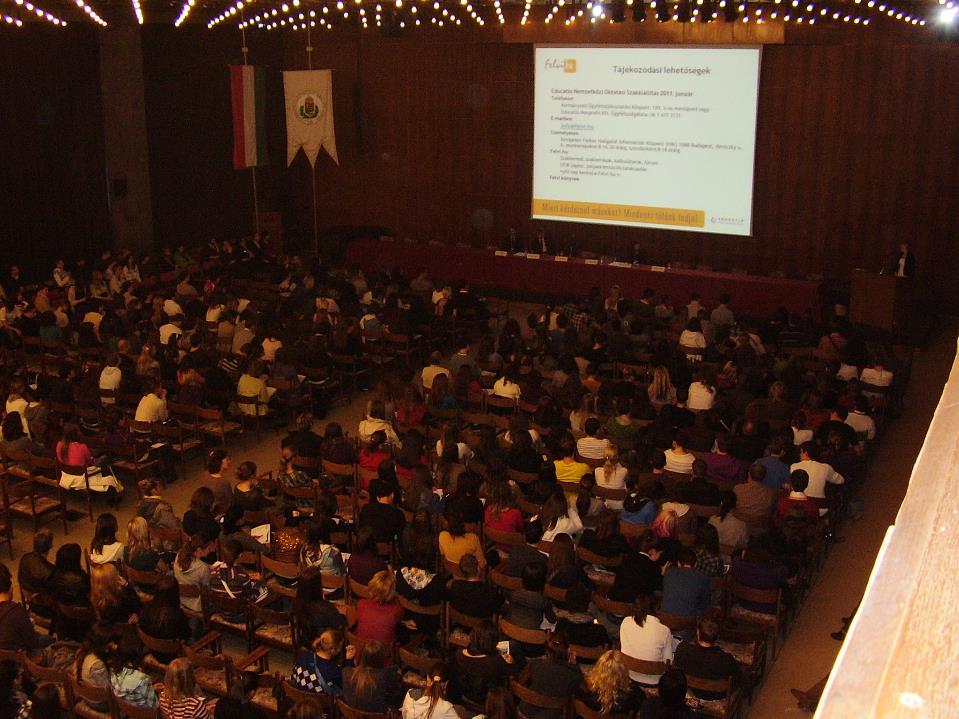 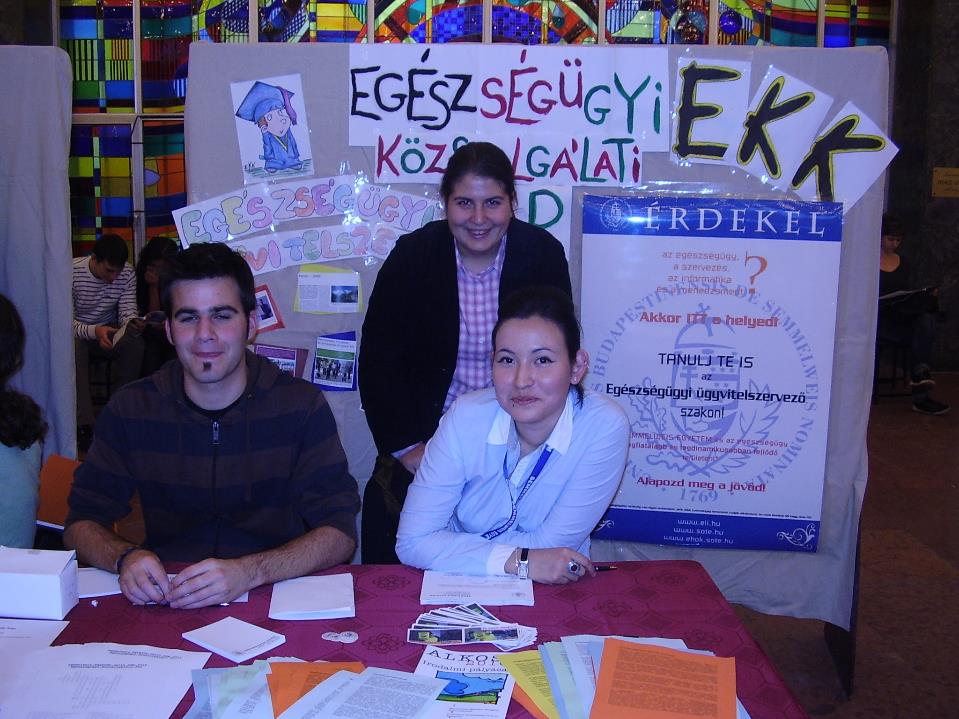 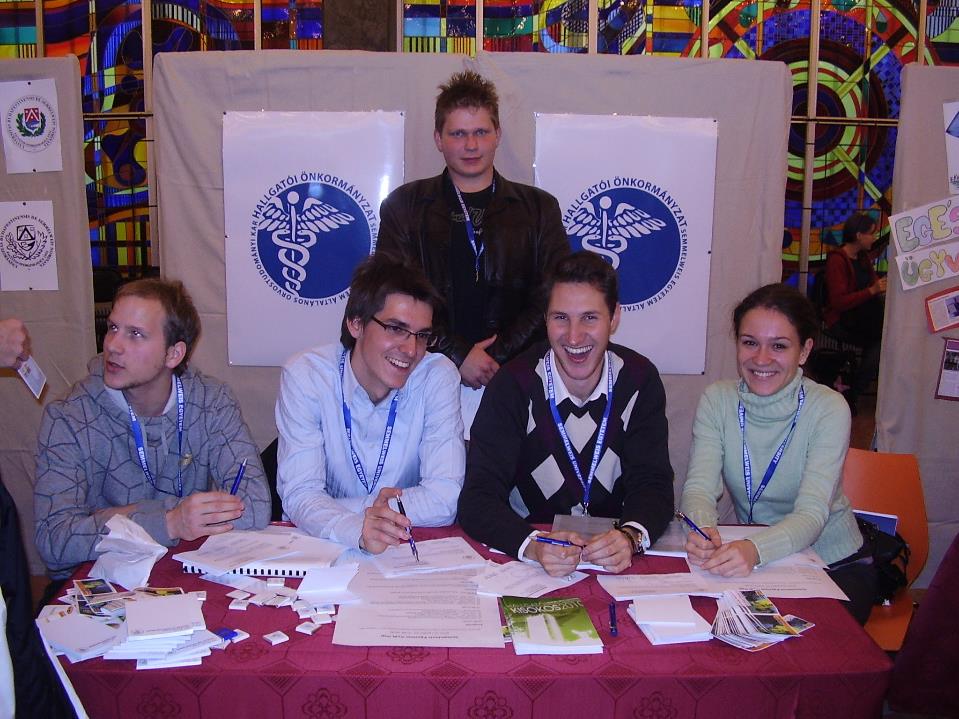 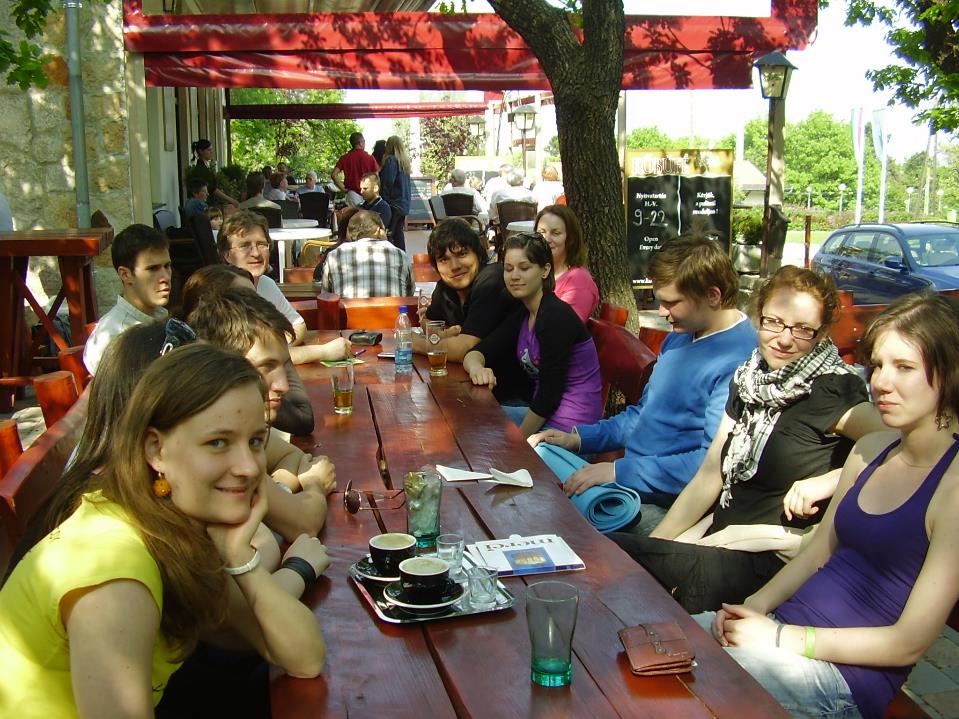 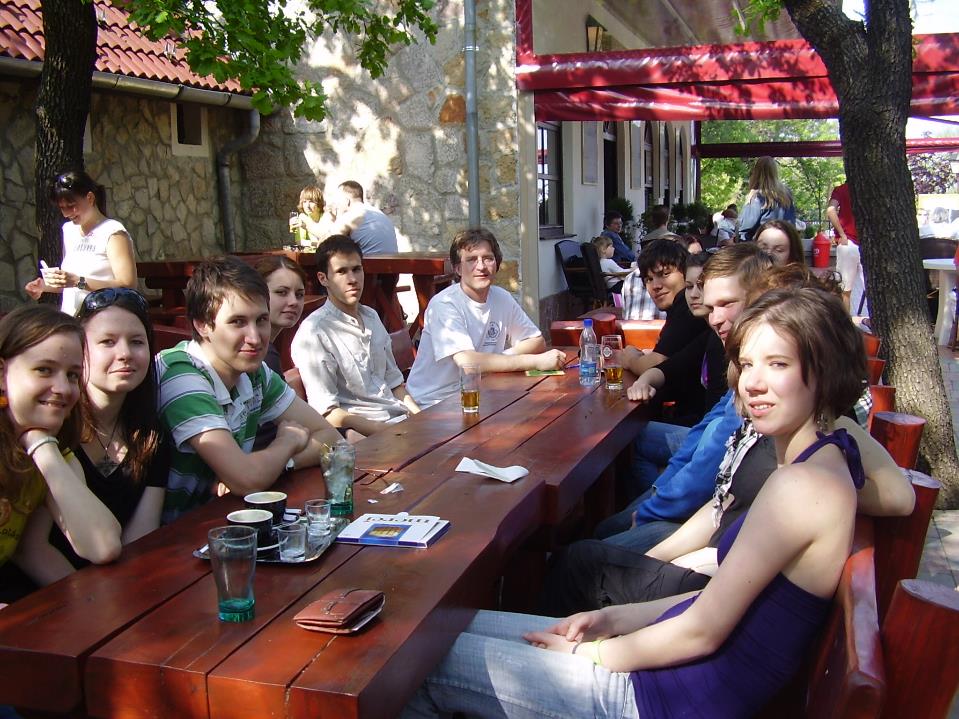 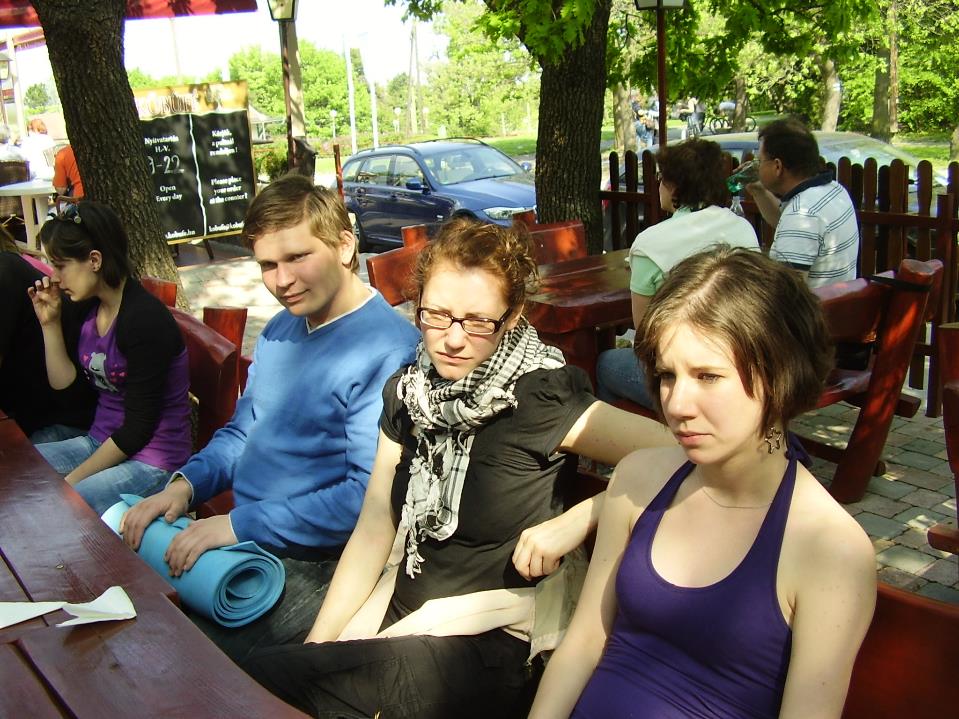 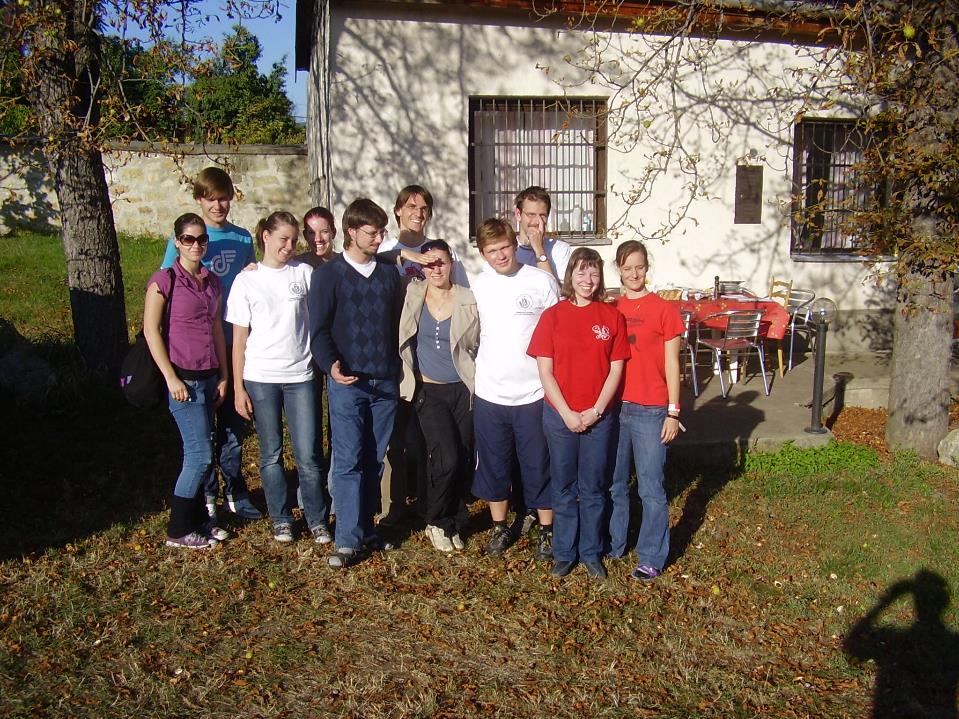 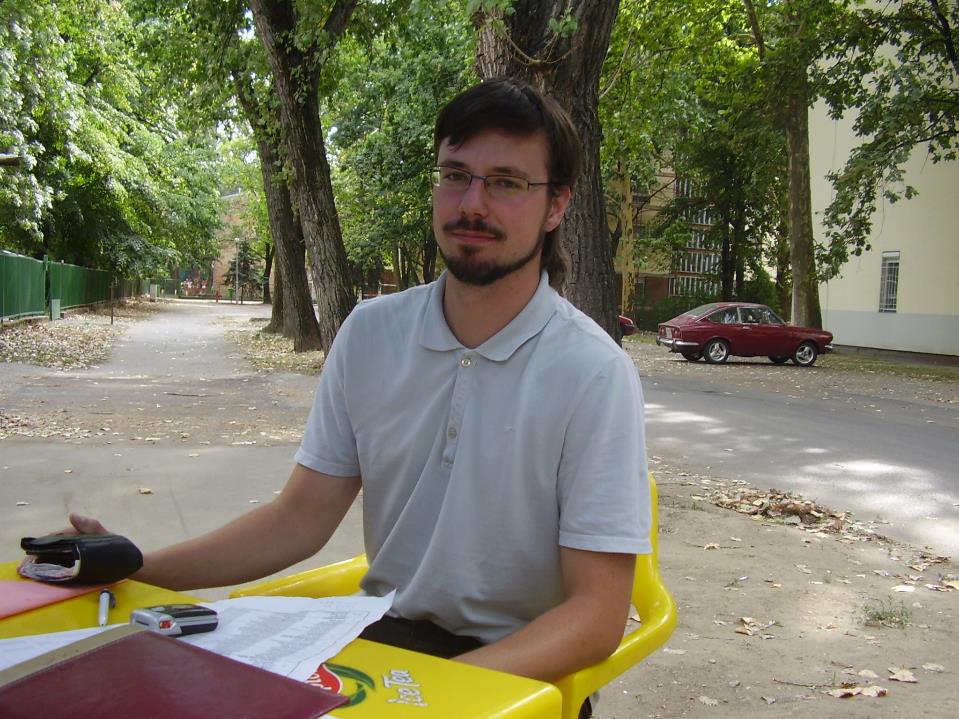 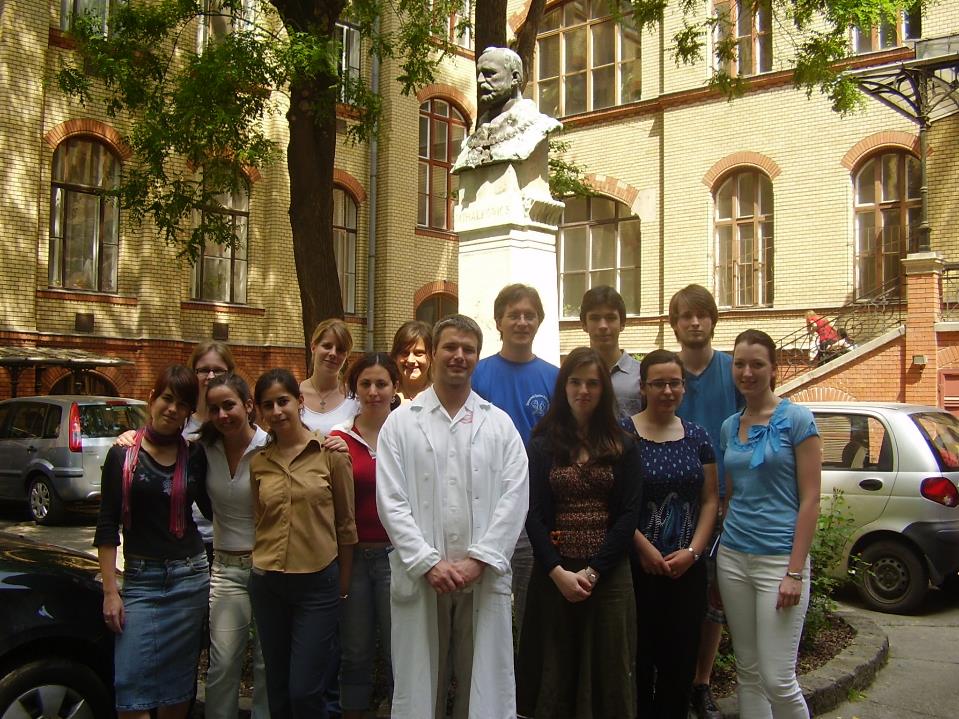 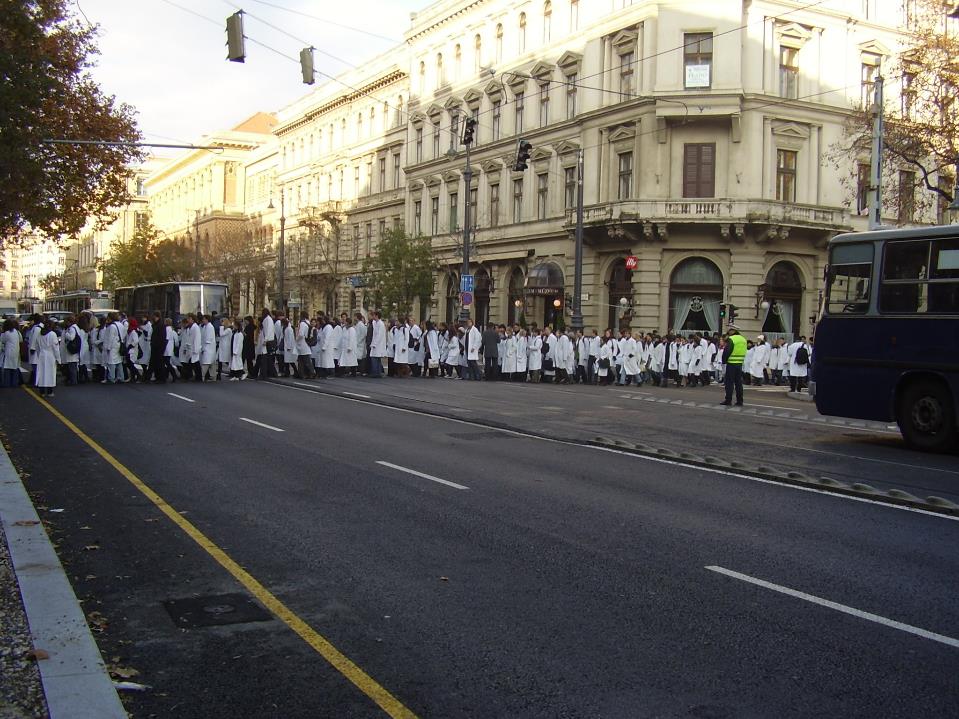 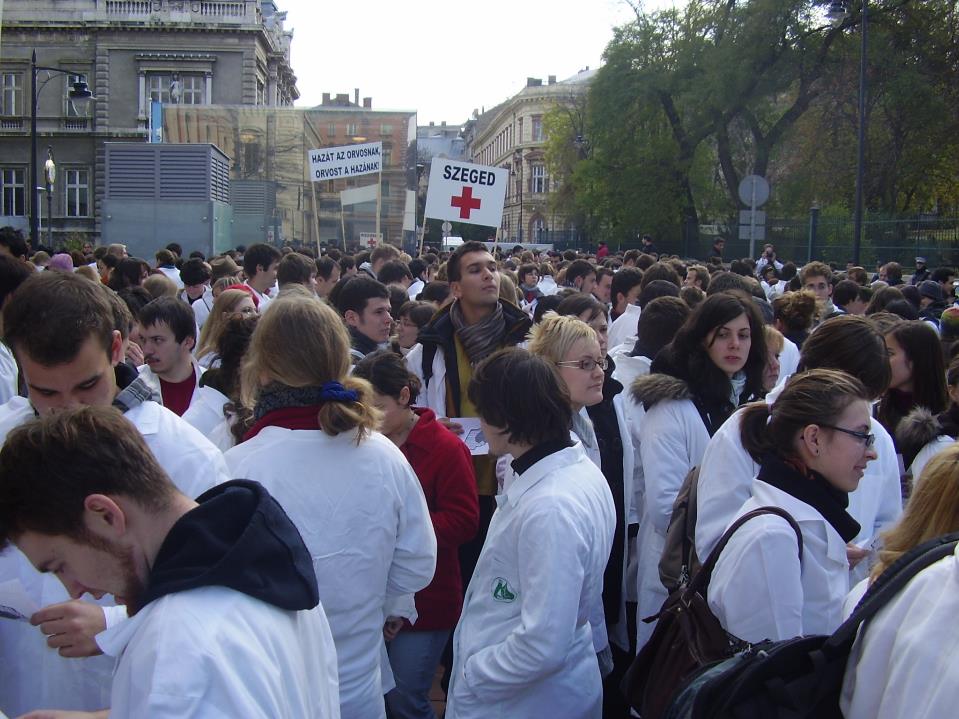 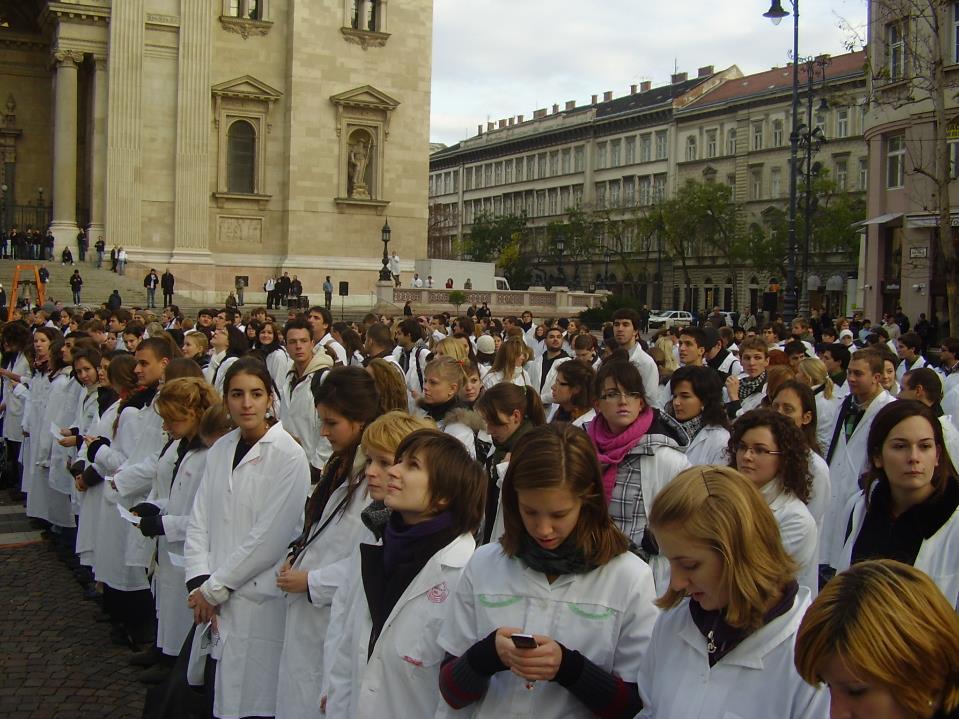 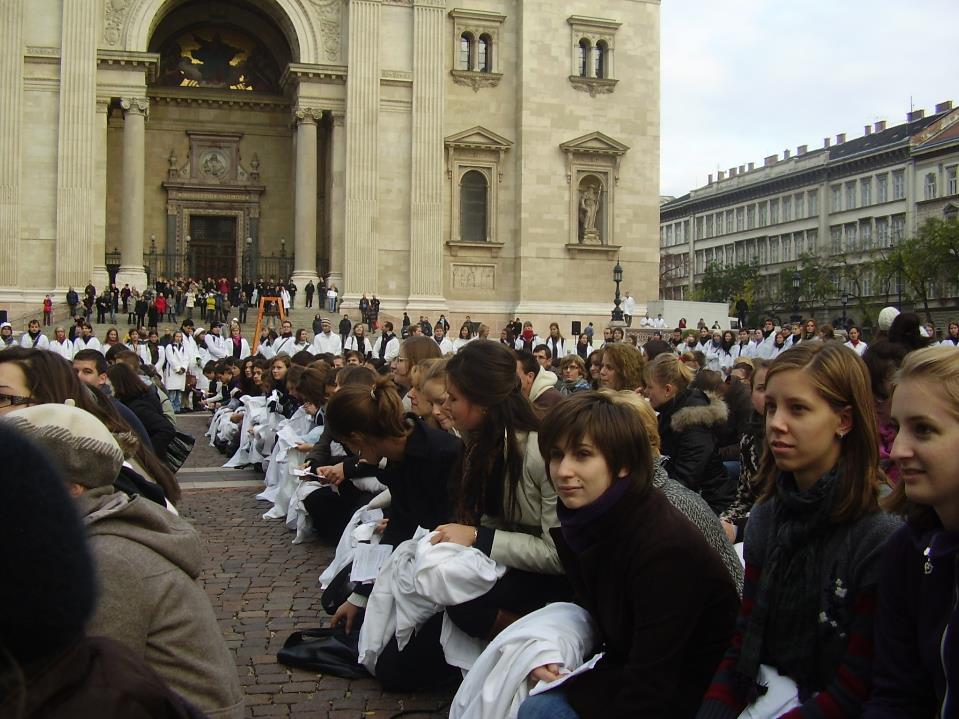 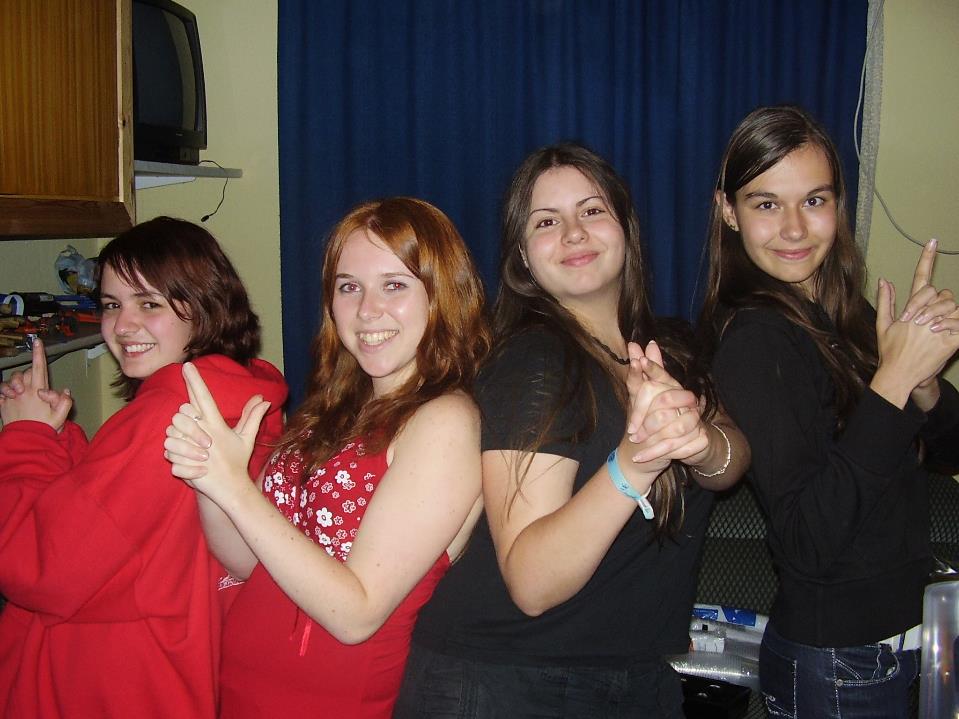 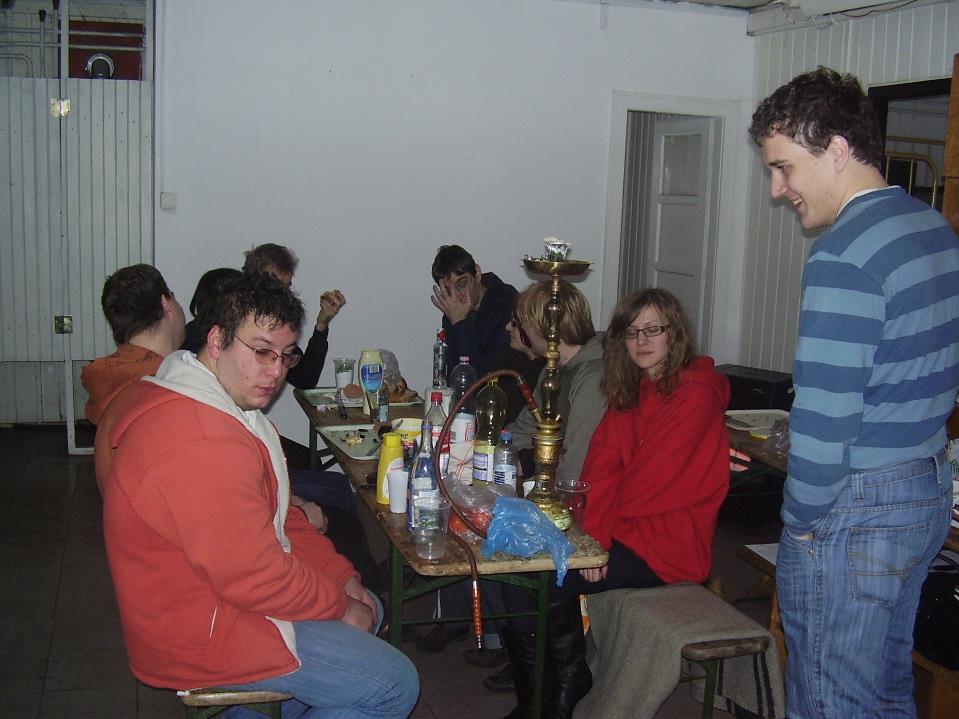 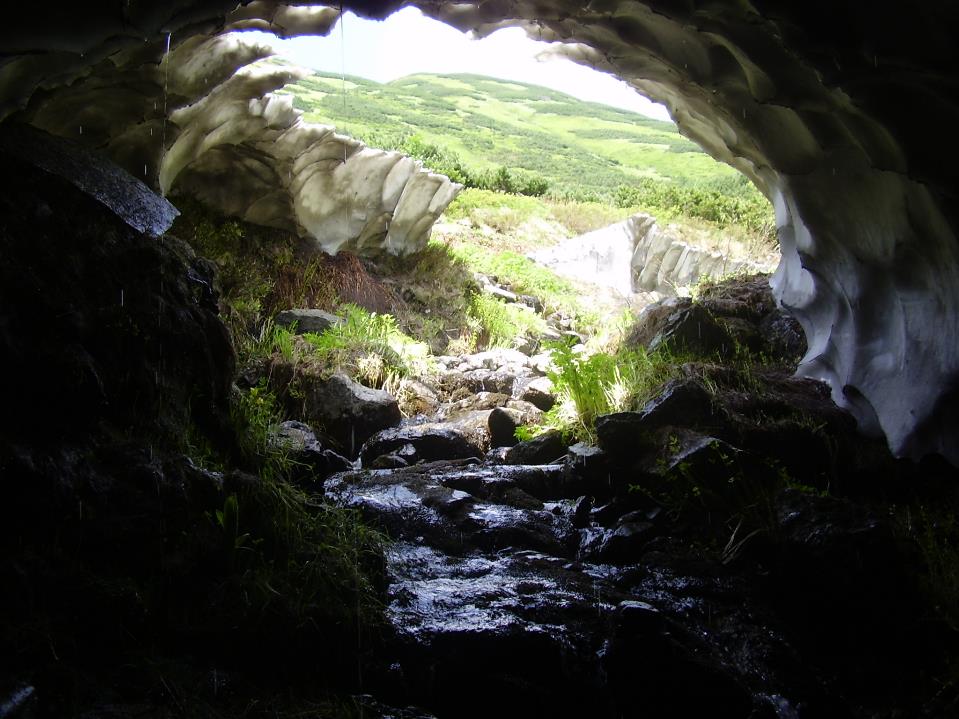 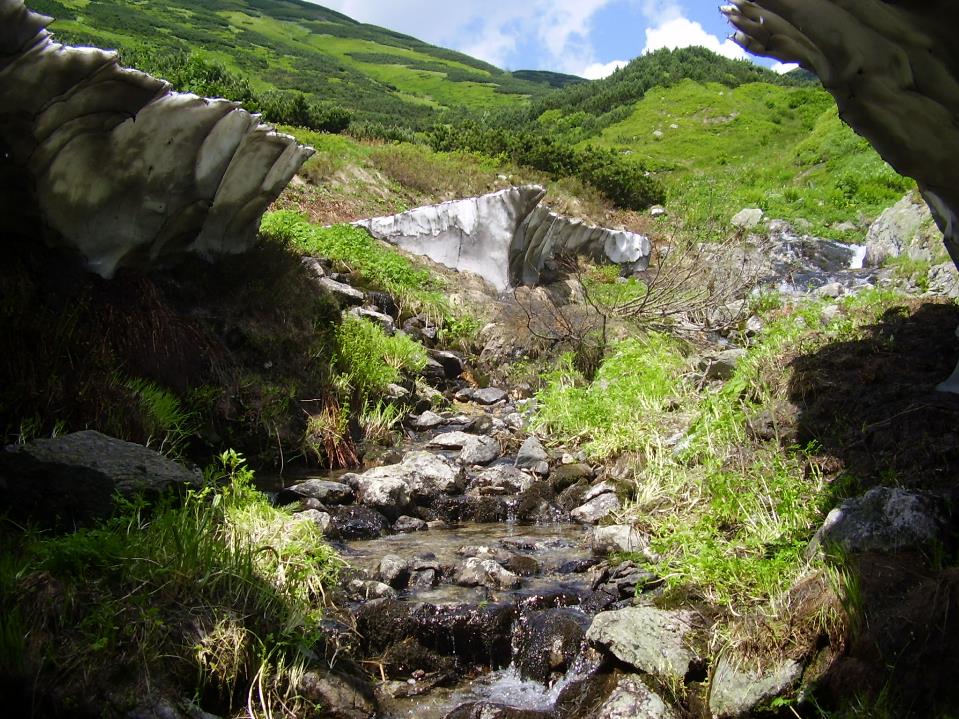 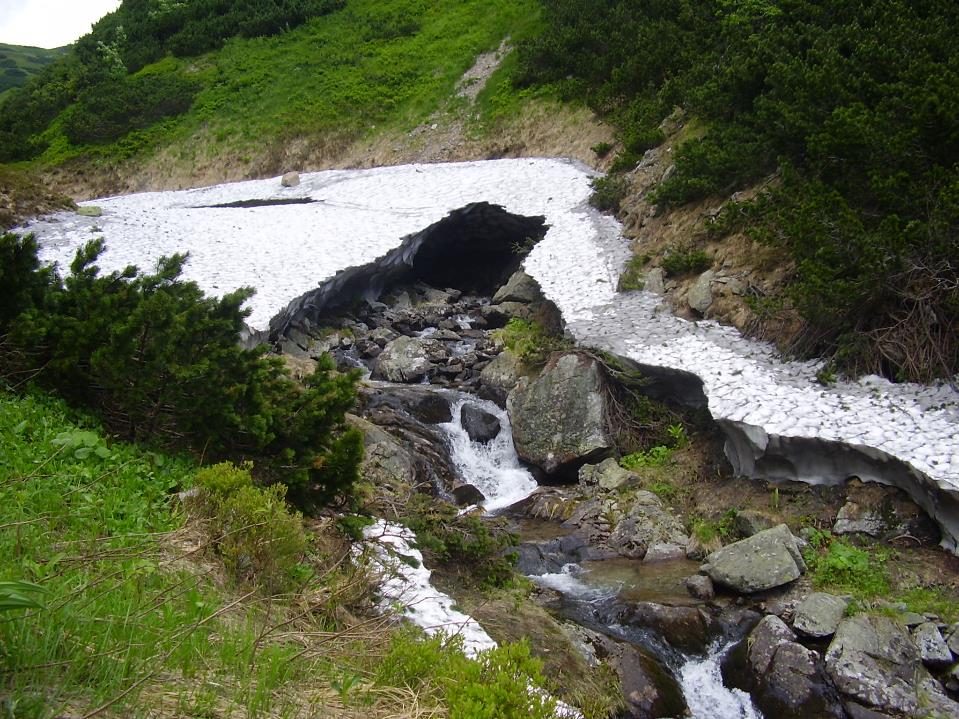 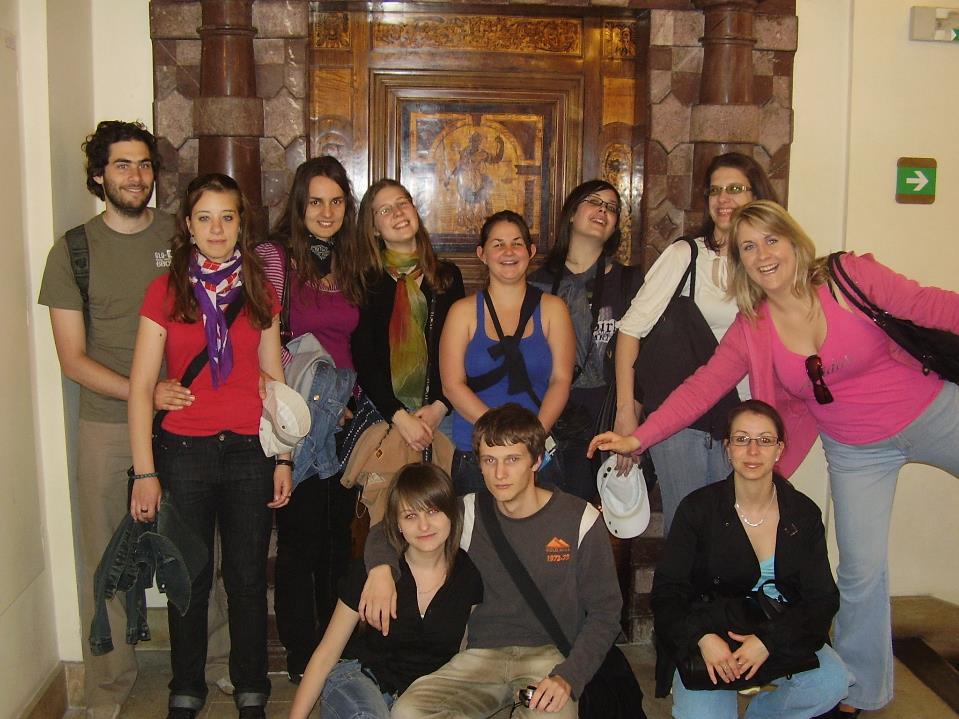 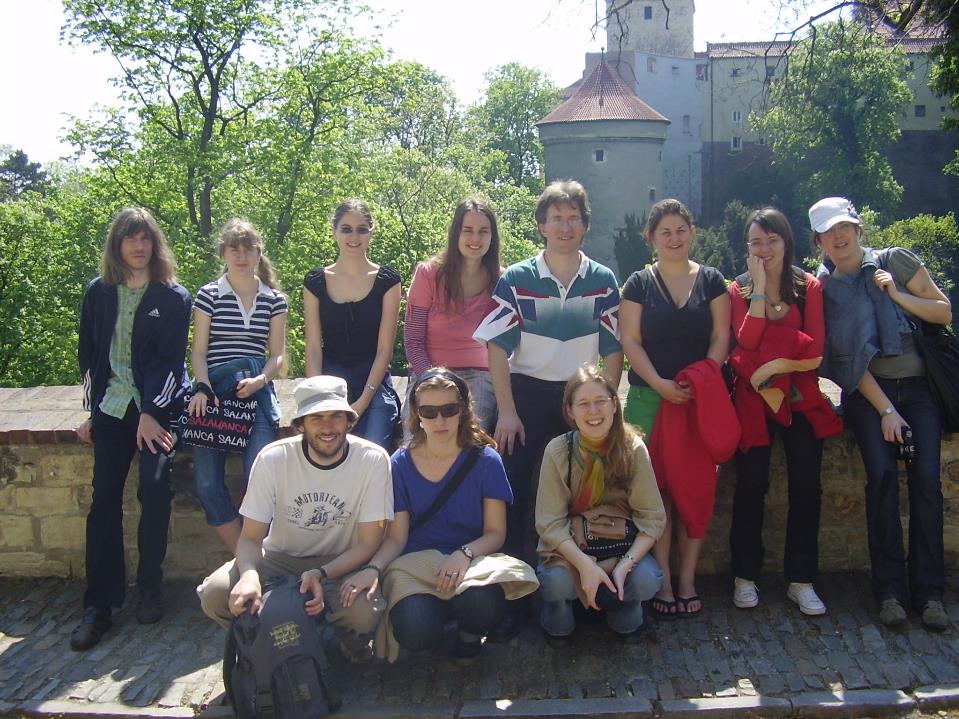 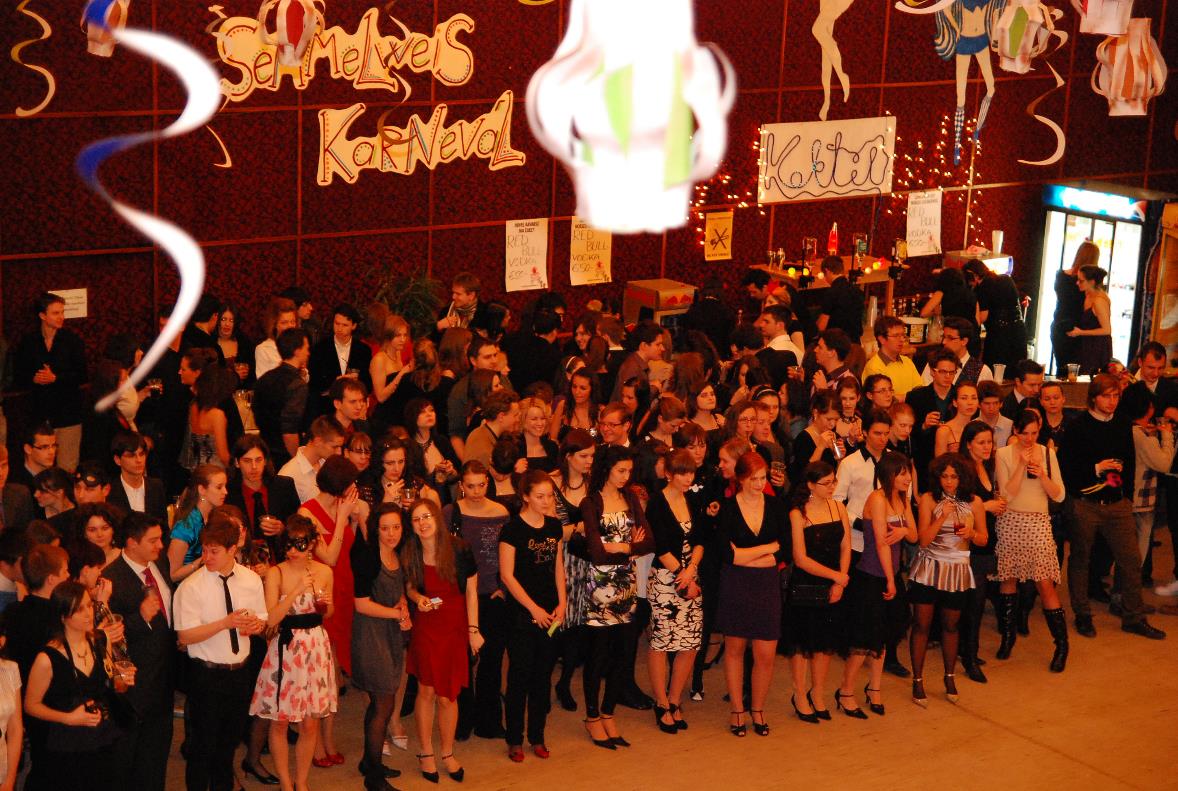 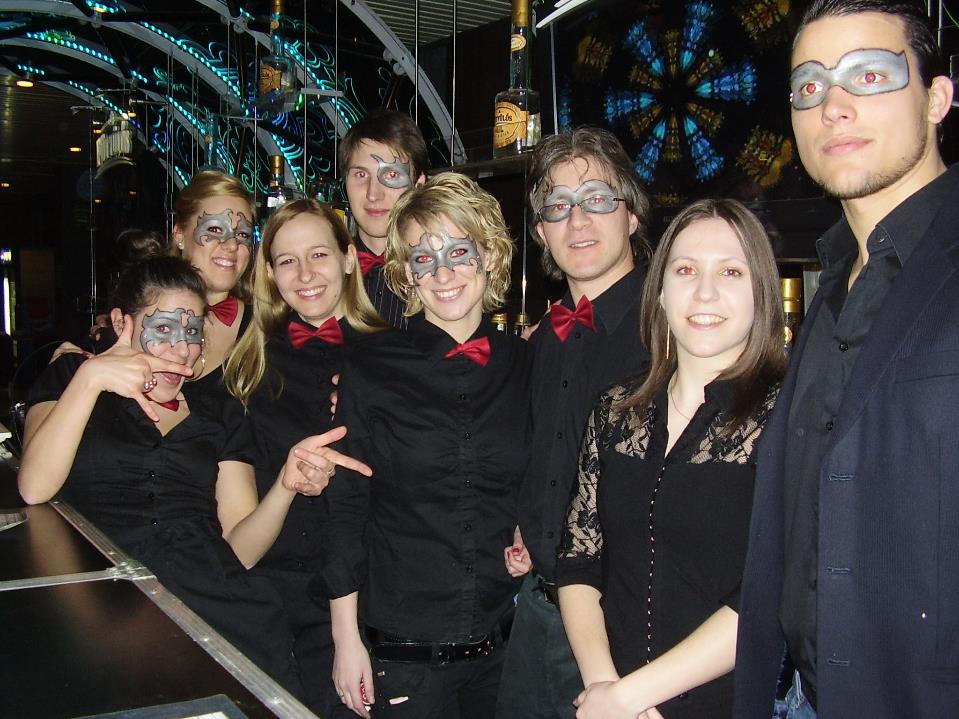 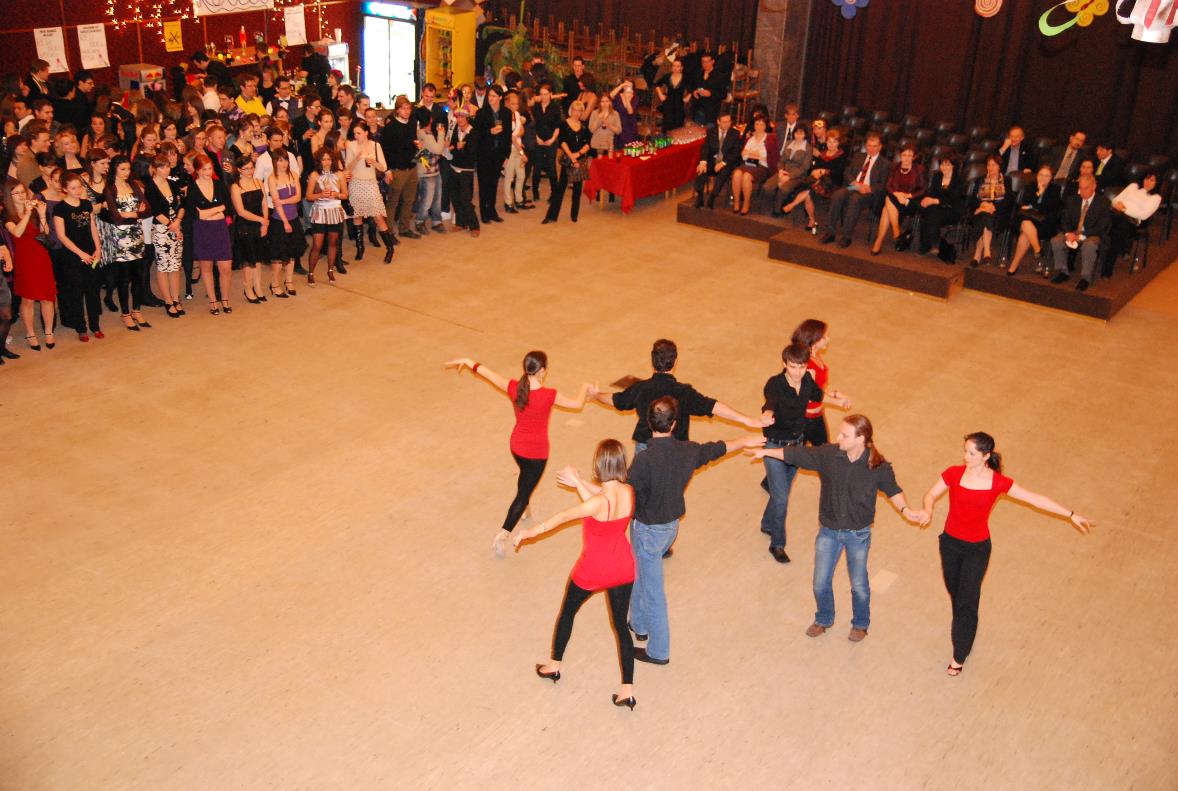 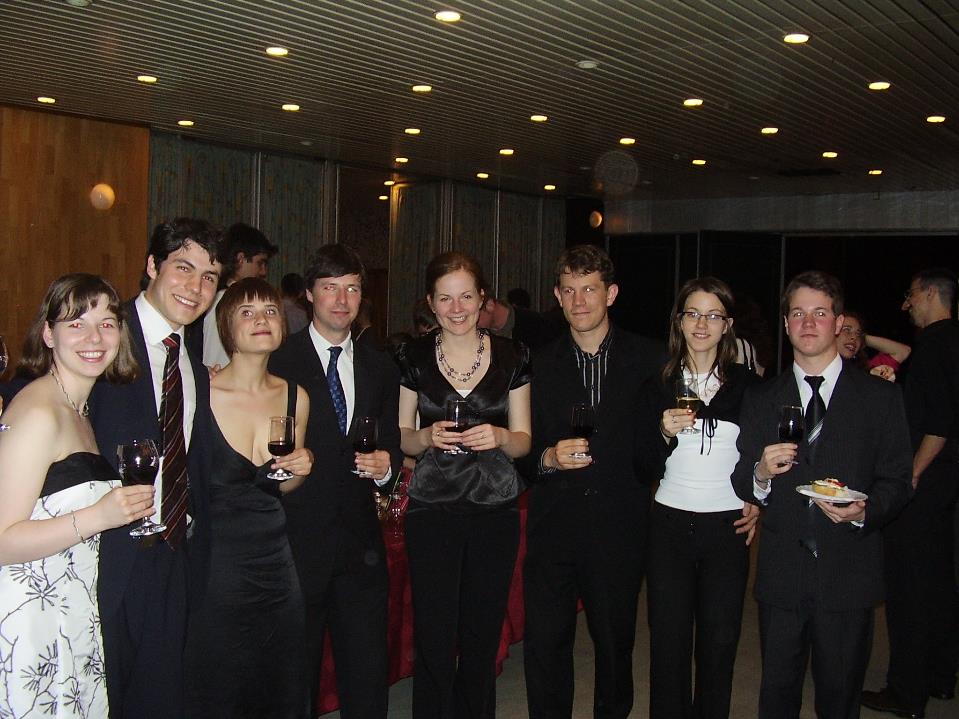 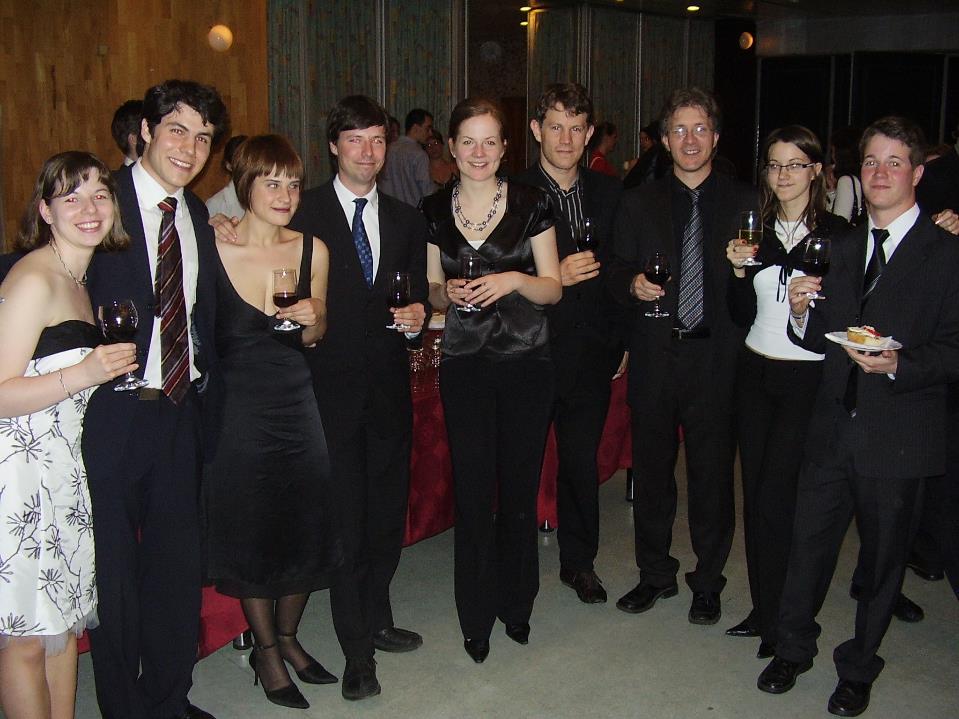 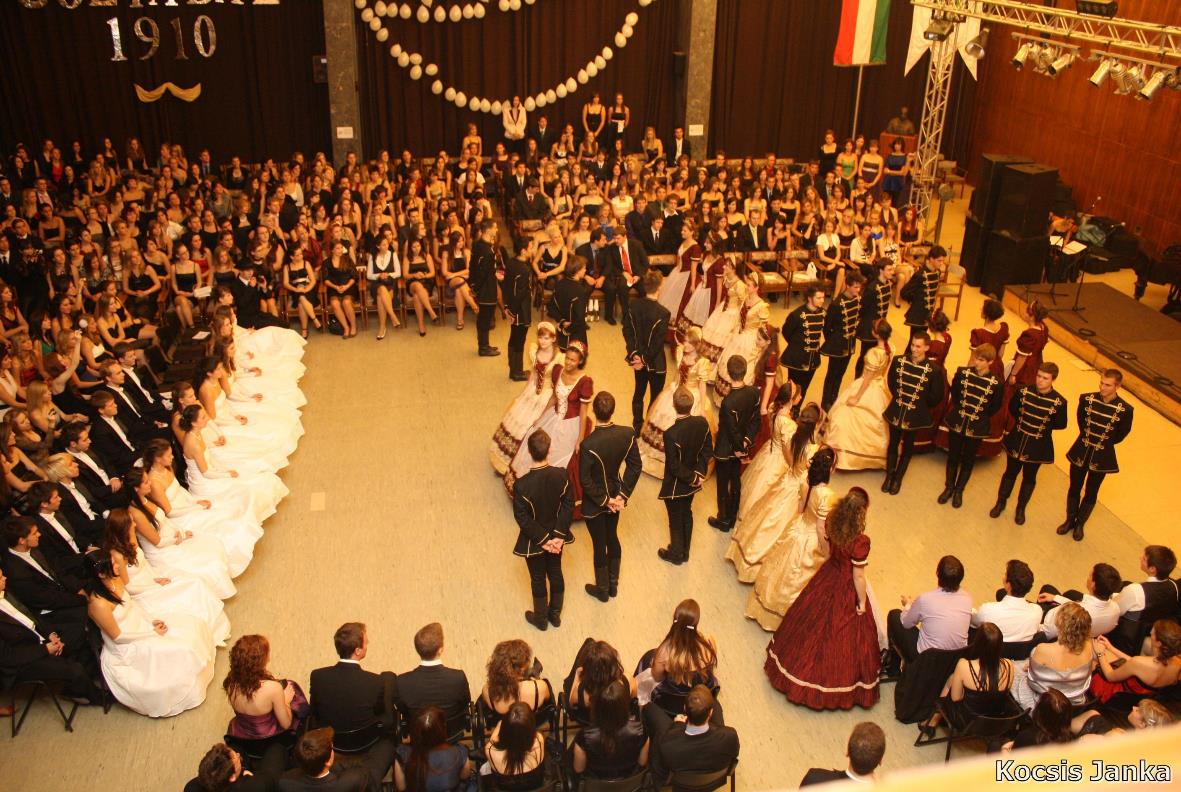 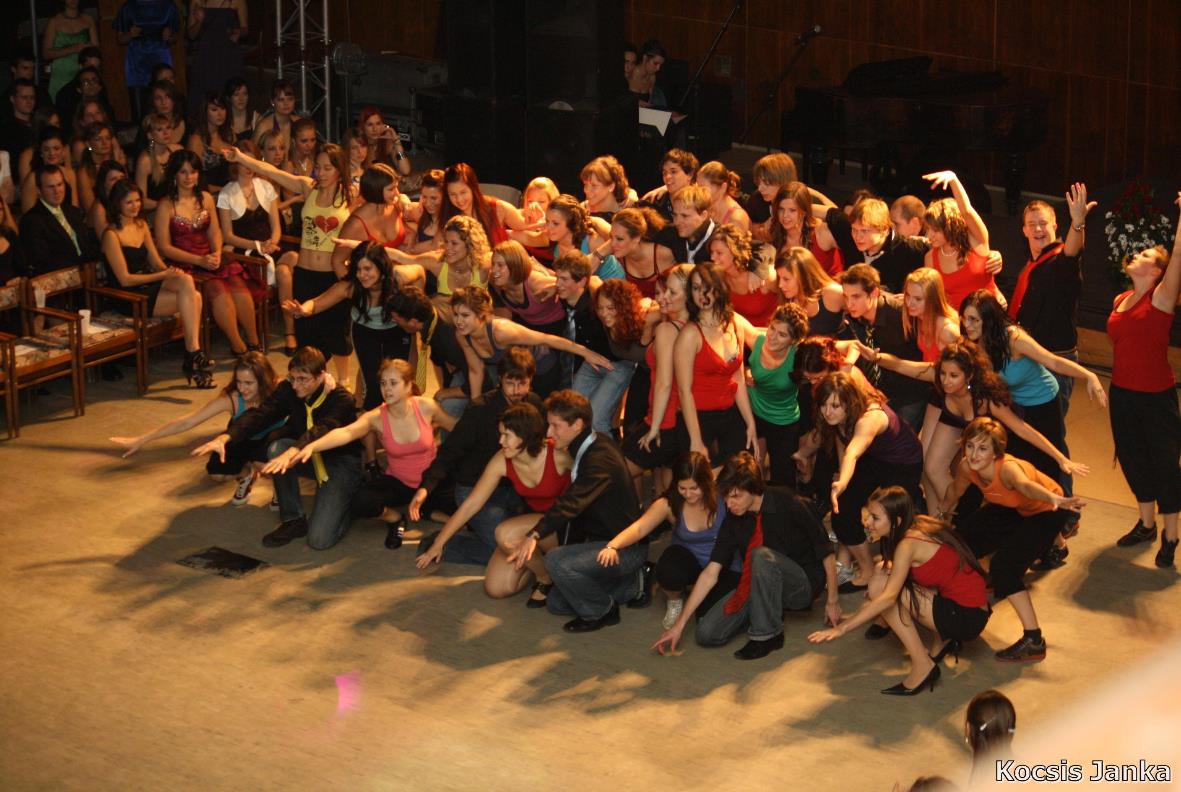 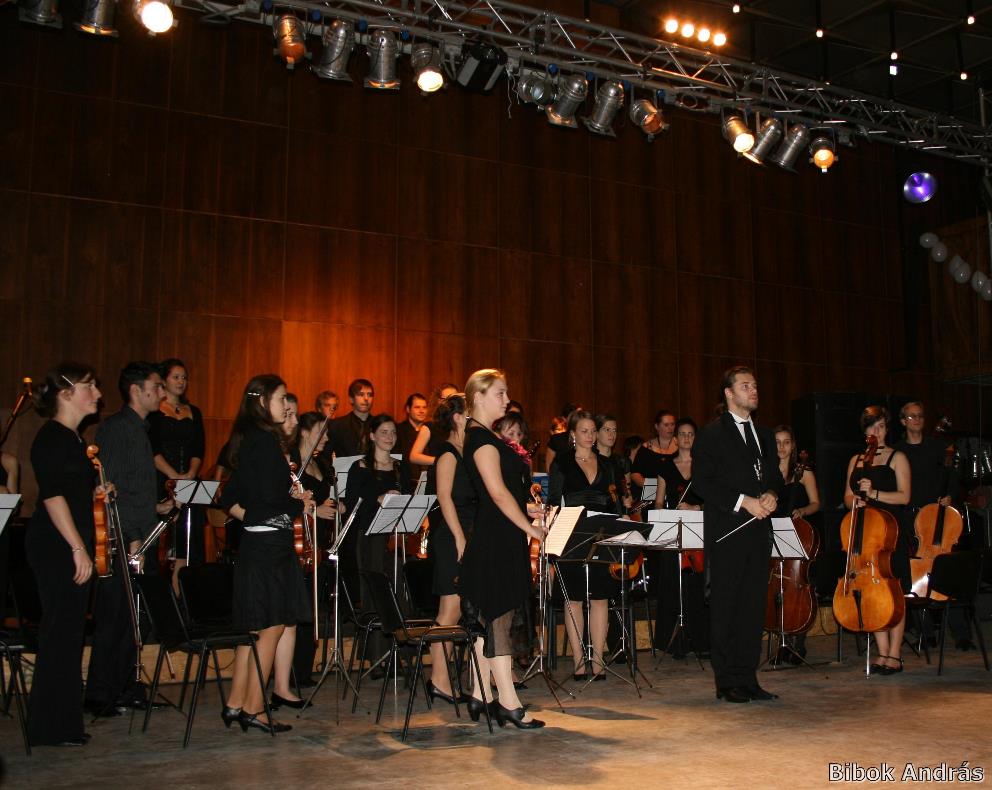 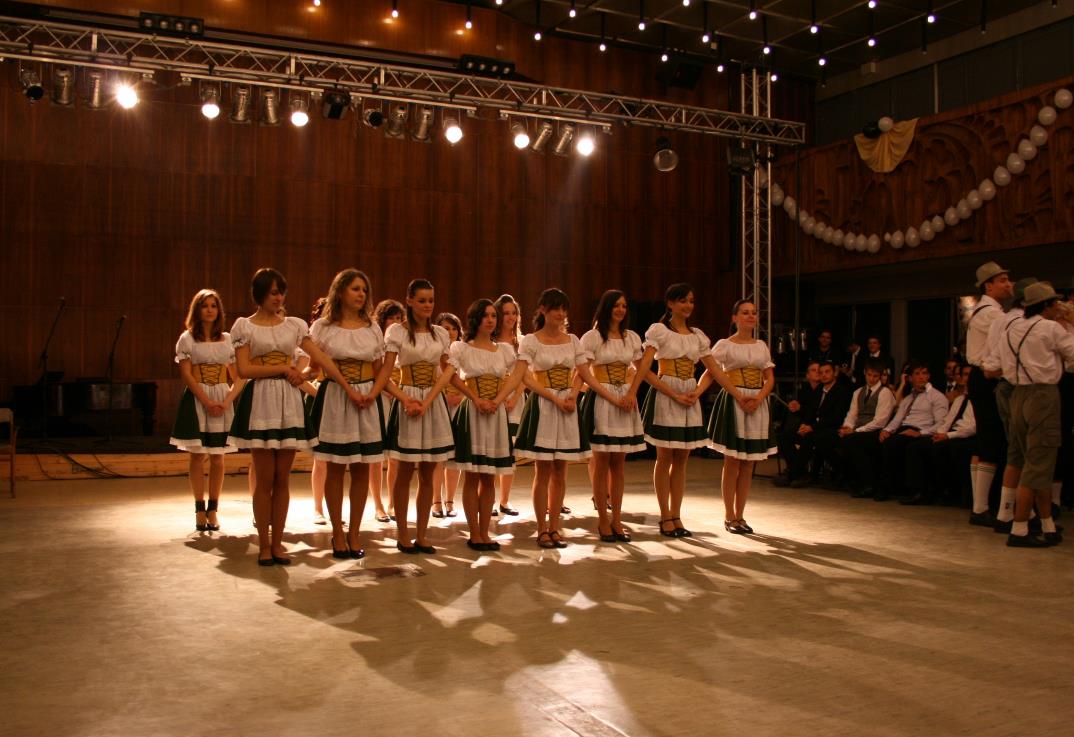 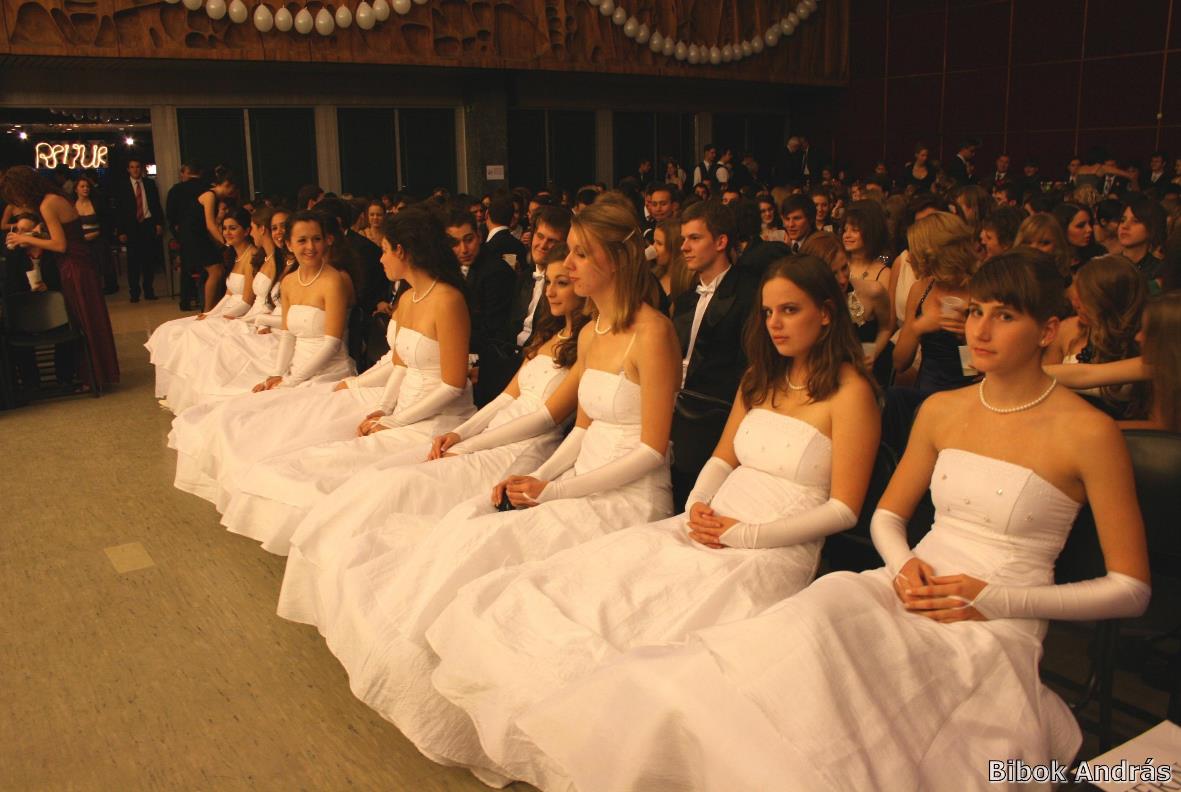 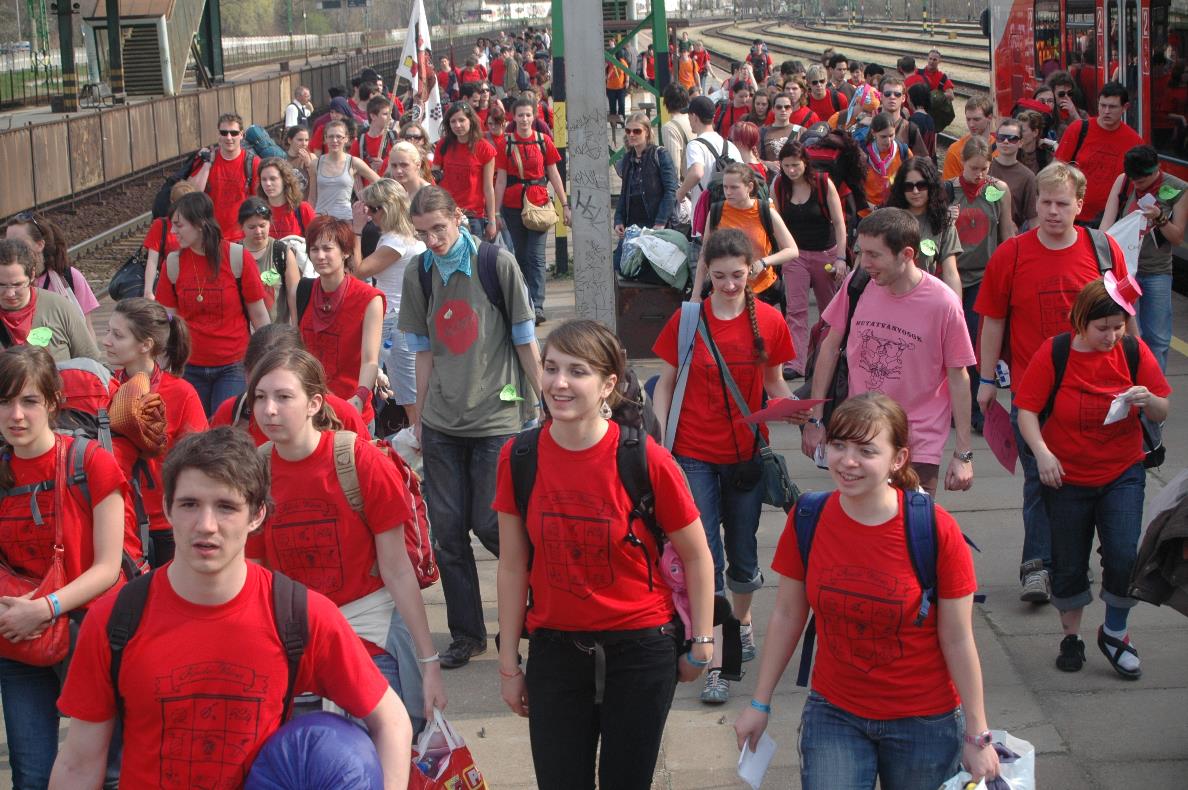 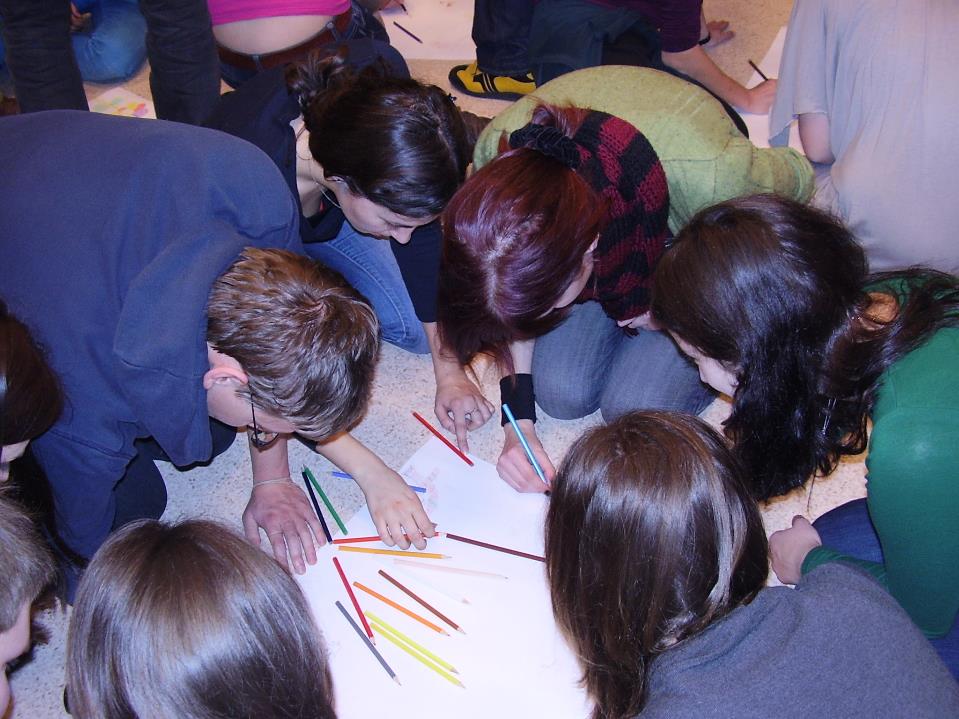 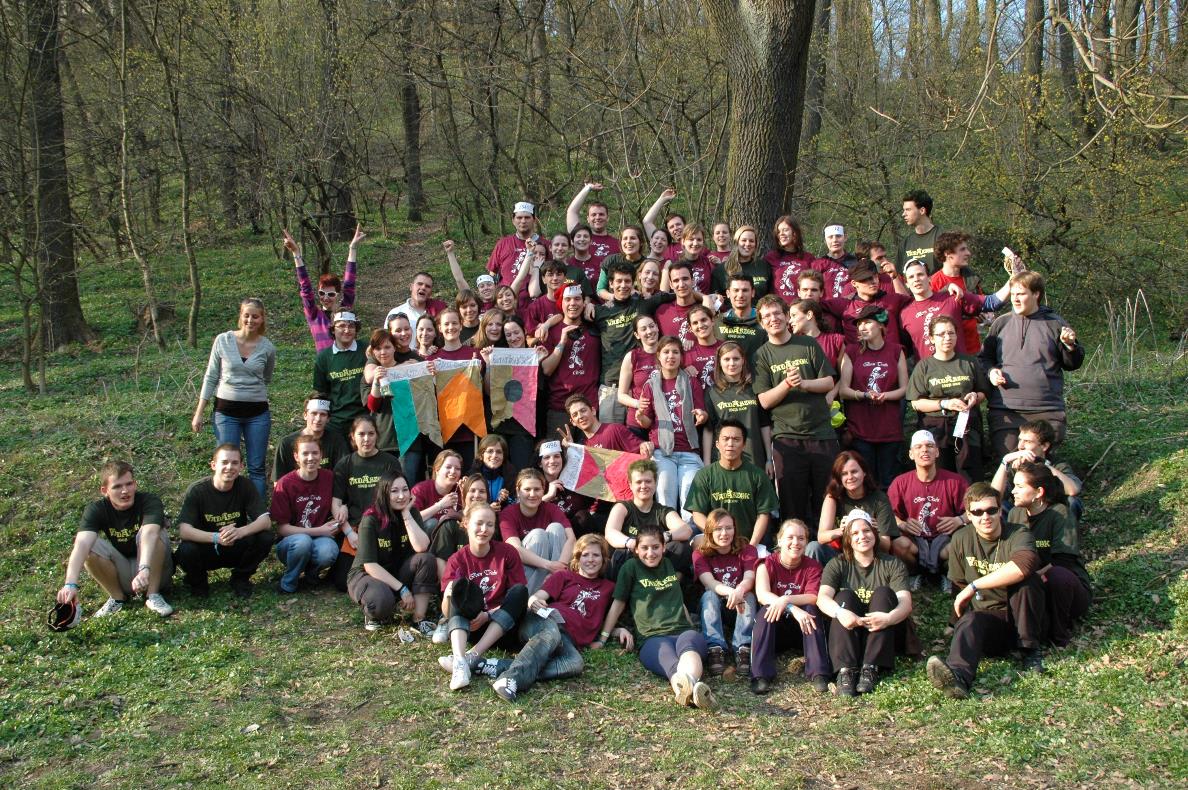 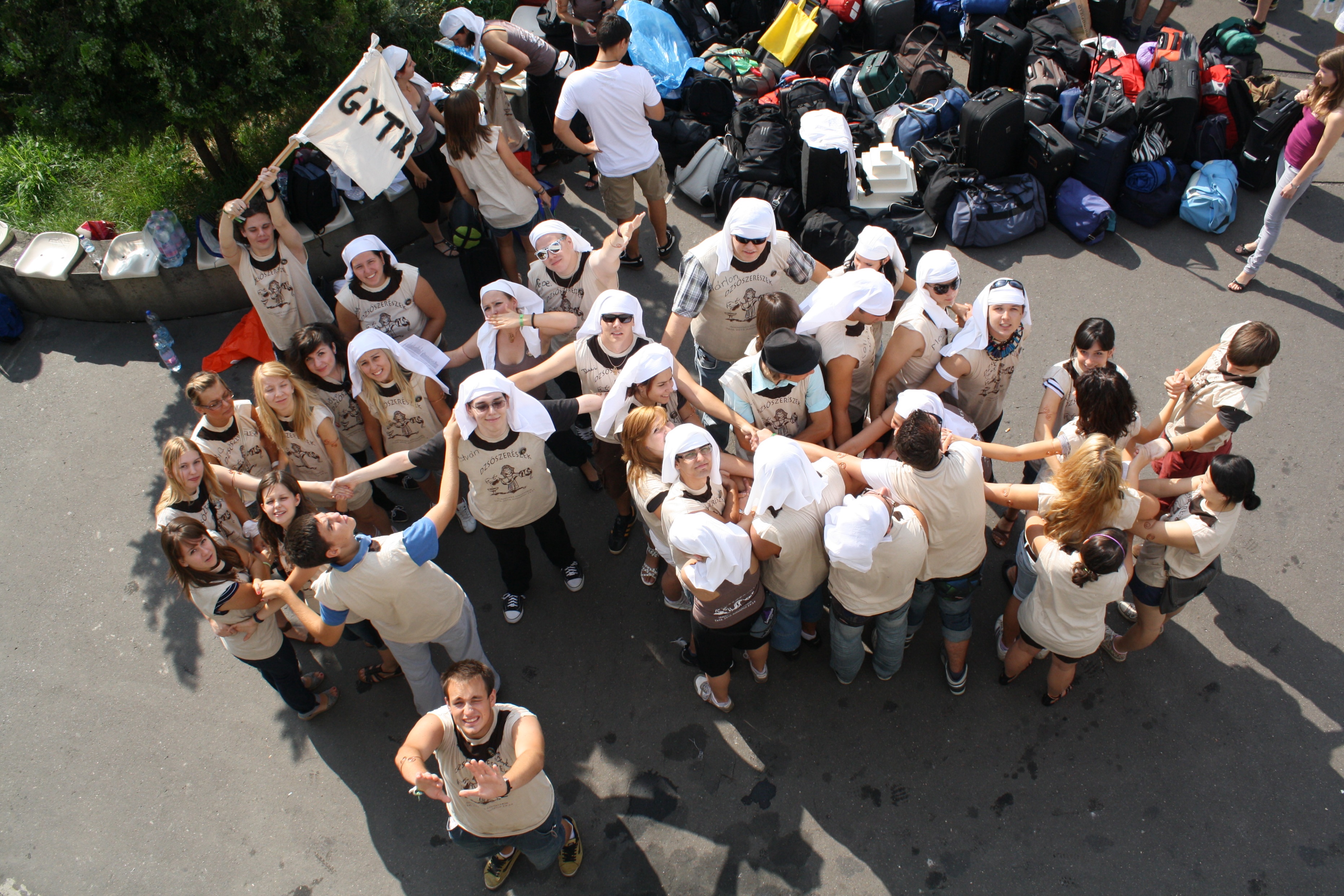 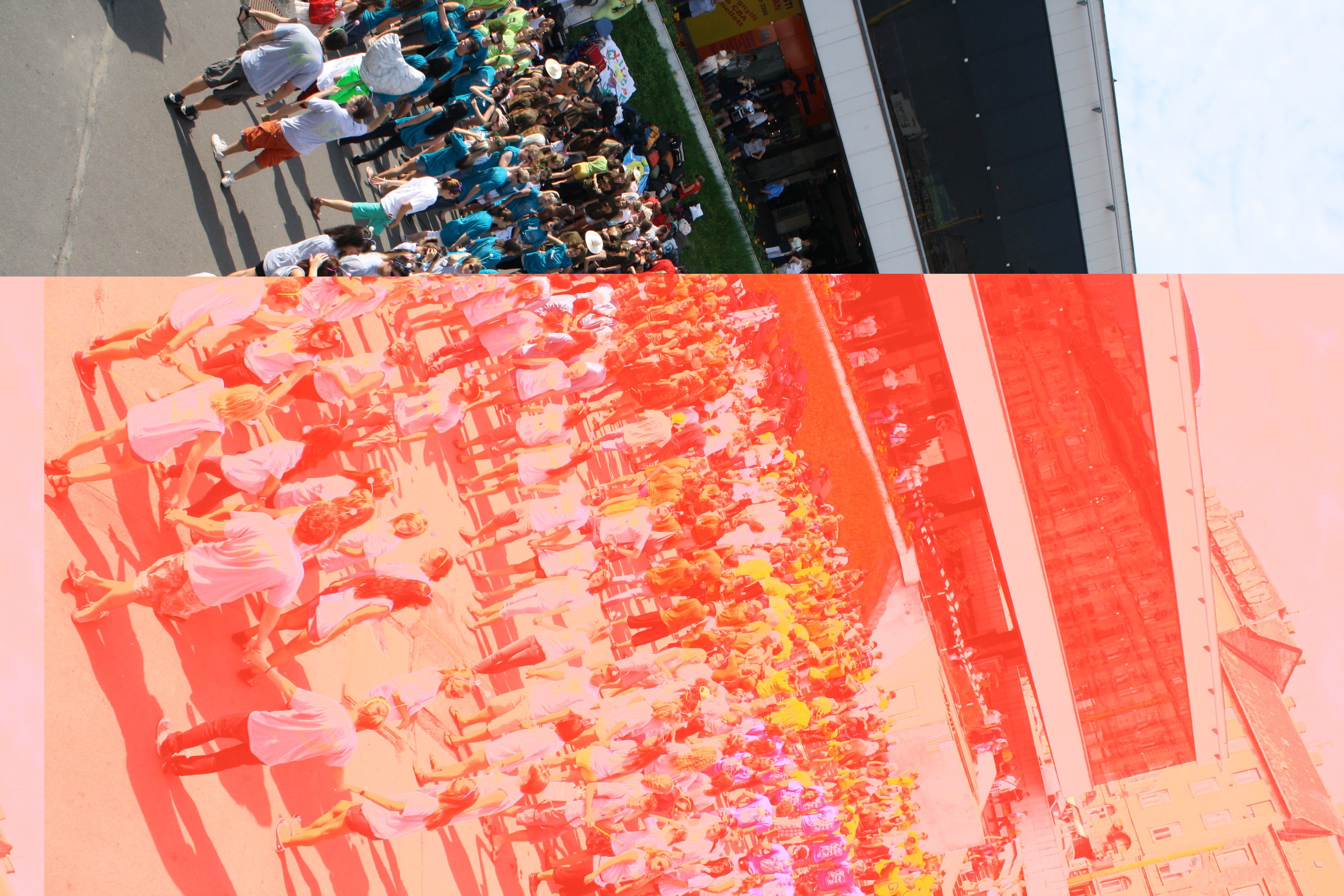 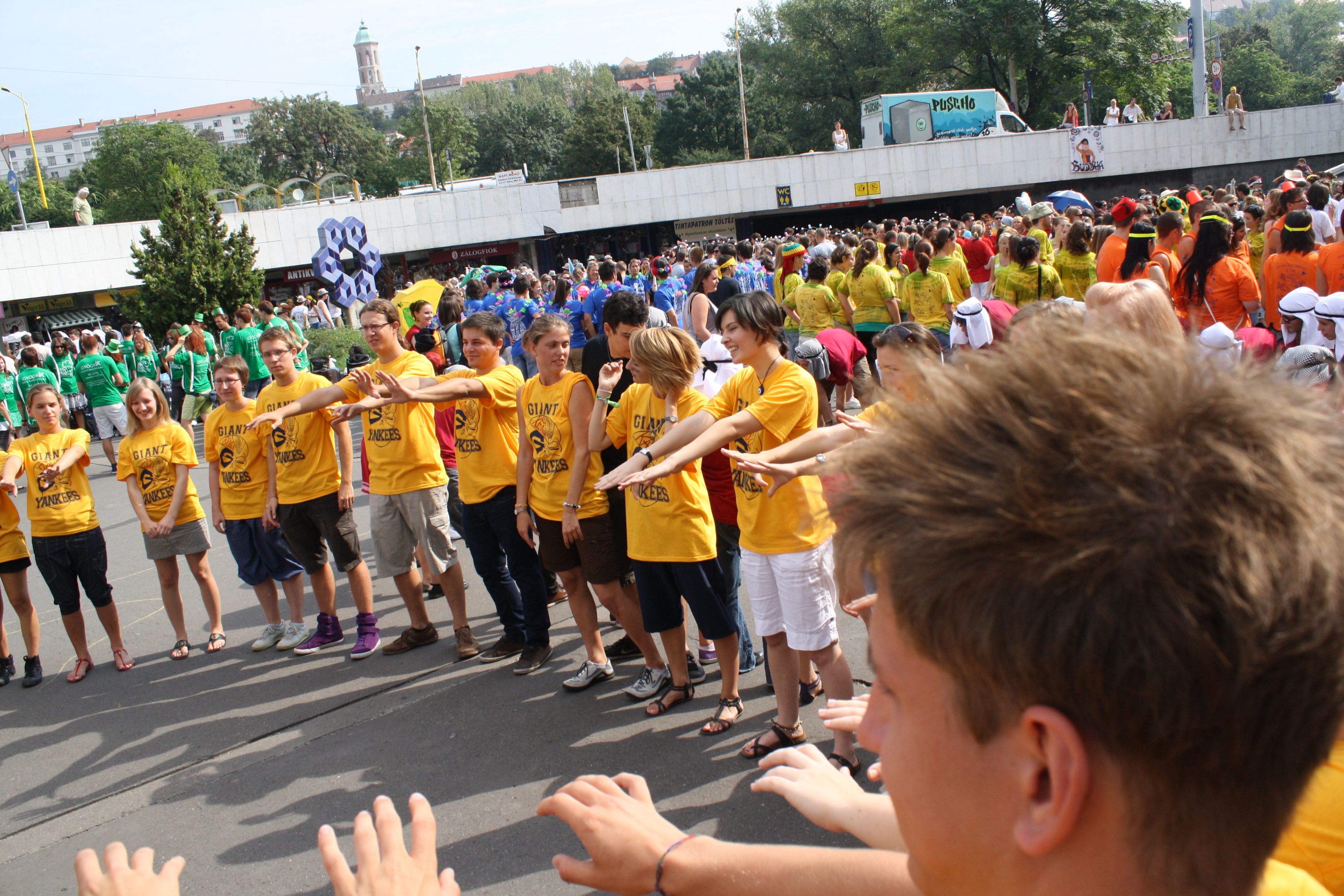 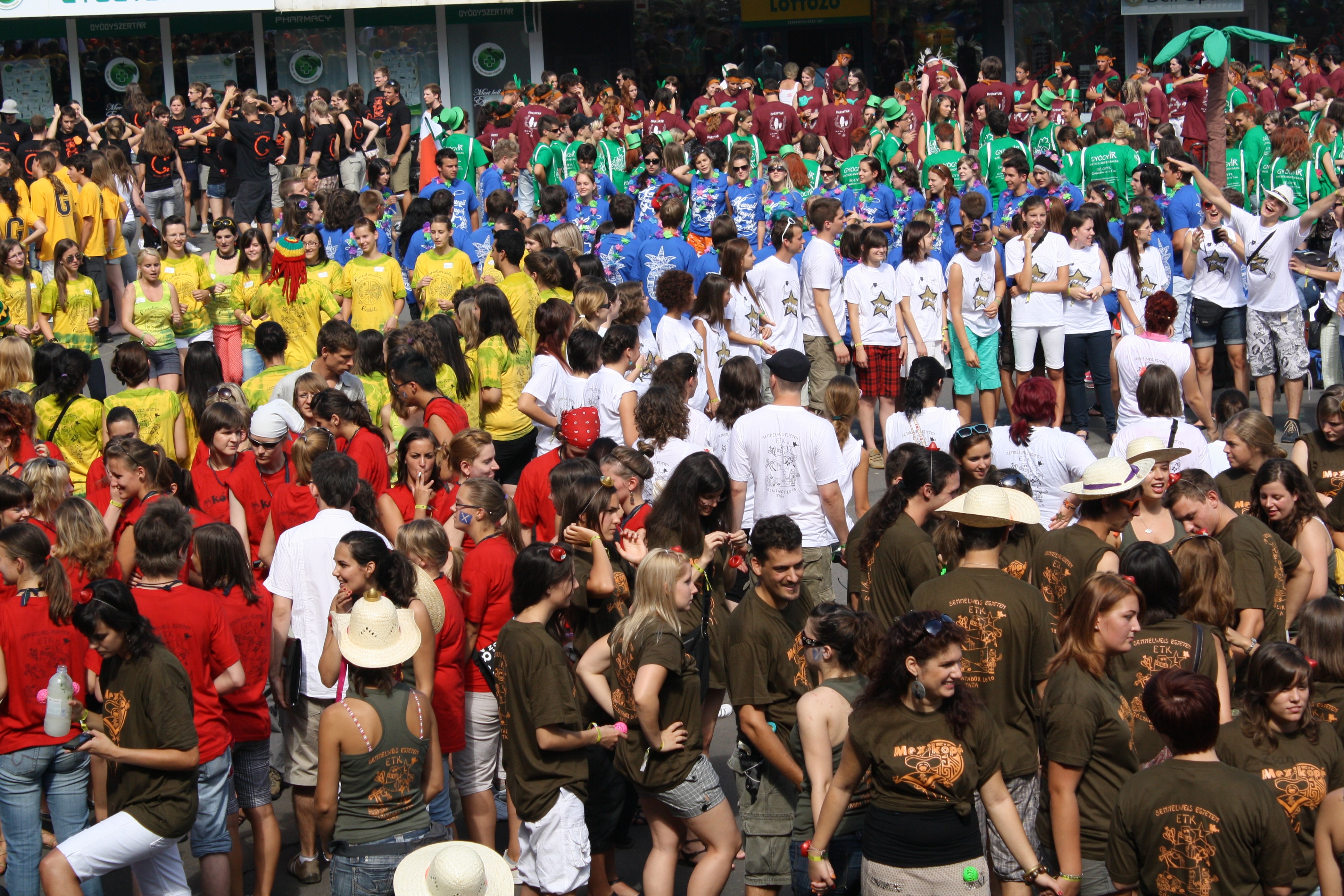 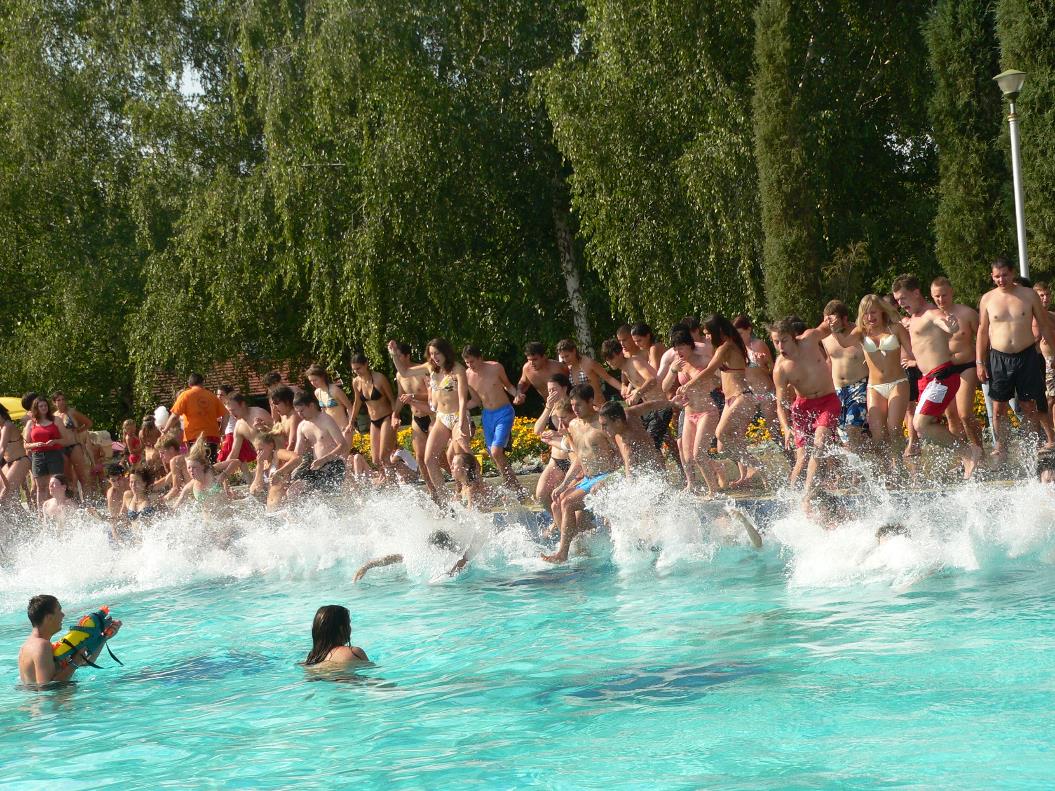 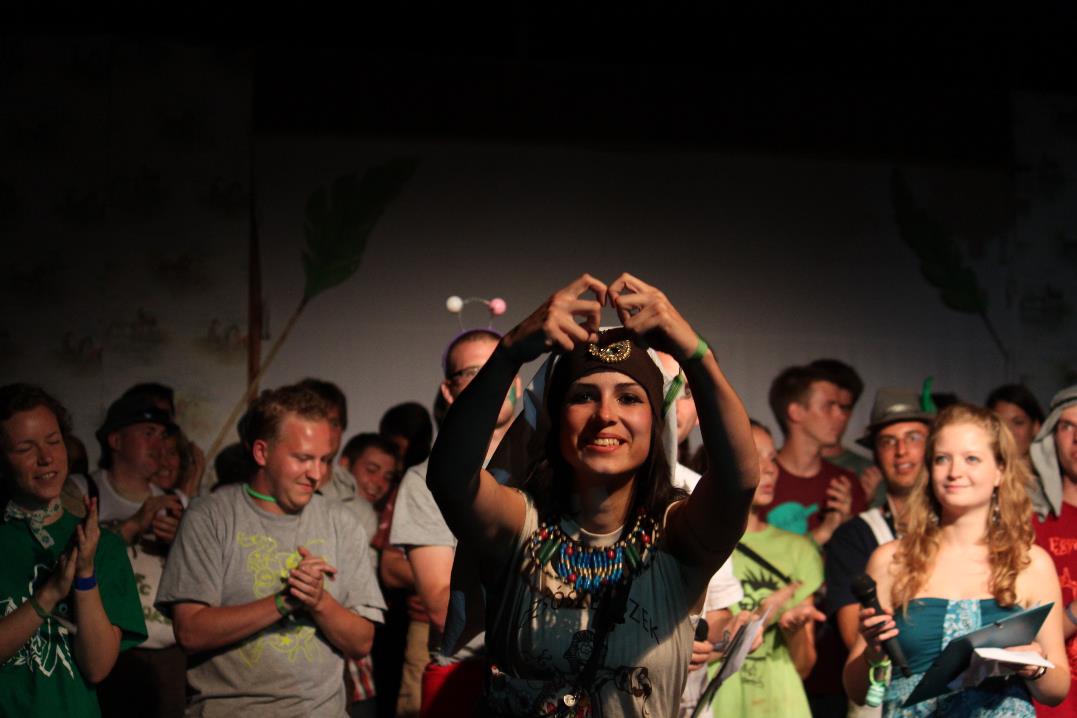 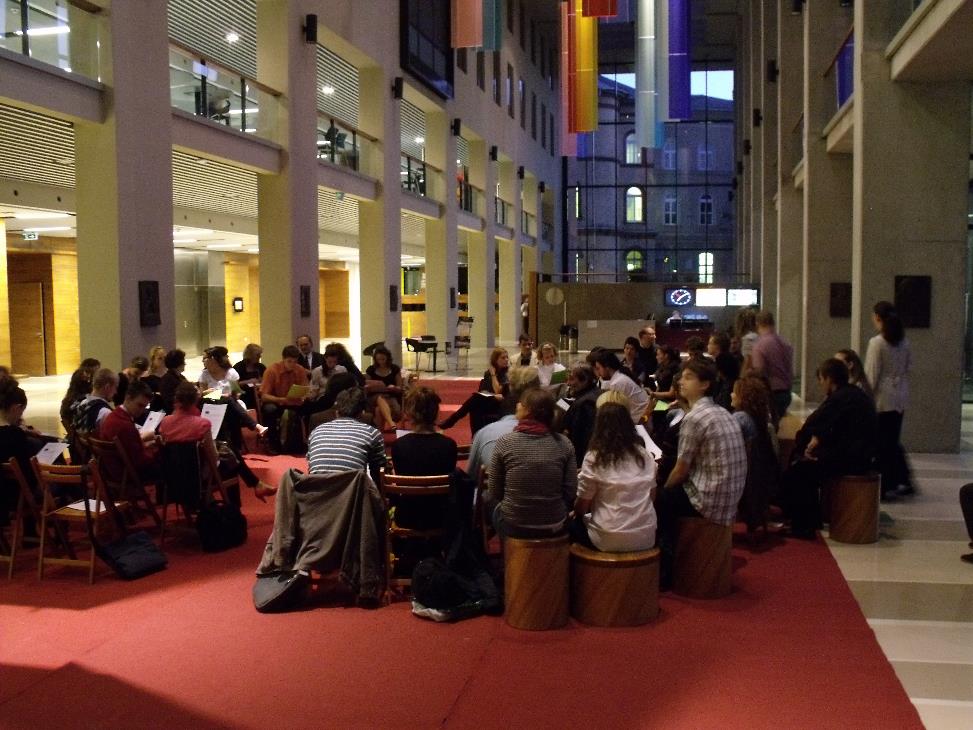 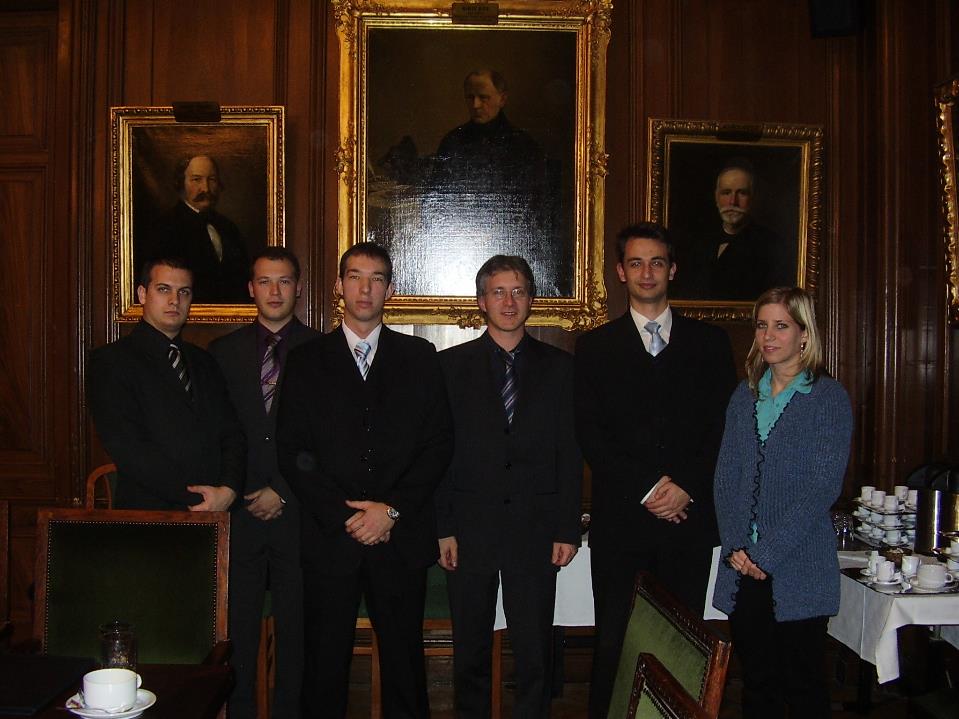 Köszönöm megtisztelő figyelmüket!